Einblick in das neue Grant Center
Quelle/Autoren: Distrikt 1860	Stand: Nov. 2017
Das Rotary Grant Center deckt (fast) alle Phasen eines Global Grants ab
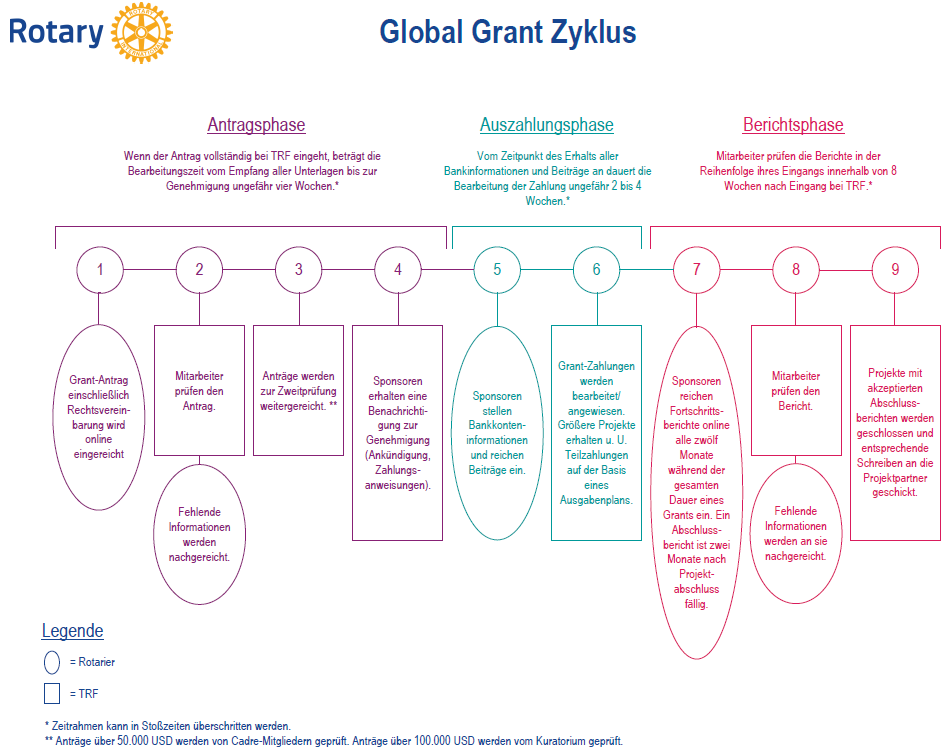 1. Schritt vor Erfassung des Antrages im Grant Center

Beantragung der DDF-Mittel beim Distrikt (DRFCC)
Vorteile des Grant Centers für die Beantragung und Abwicklung von Global Grants
Umfangreiche Hilfestellungen und Informationen direkt verfügbar
Beide Partner (Host und International) arbeiten gleichzeitig am Global Grant
Die Beantragung und Abwicklung ist nahezu papierlos und schnell 
Jederzeit Interaktion mit Distrikt und TRF-Coordinator über das Center möglich
Automatisierte und papierlose Autorisierung von Anträgen und Berichten
Hohe Transparenz für beteiligte Clubs/Distrikte und TRF 
Hohe Benutzerfreundlichkeit und geringer Aufwand 
…….
Einstieg in das neue Grant Center
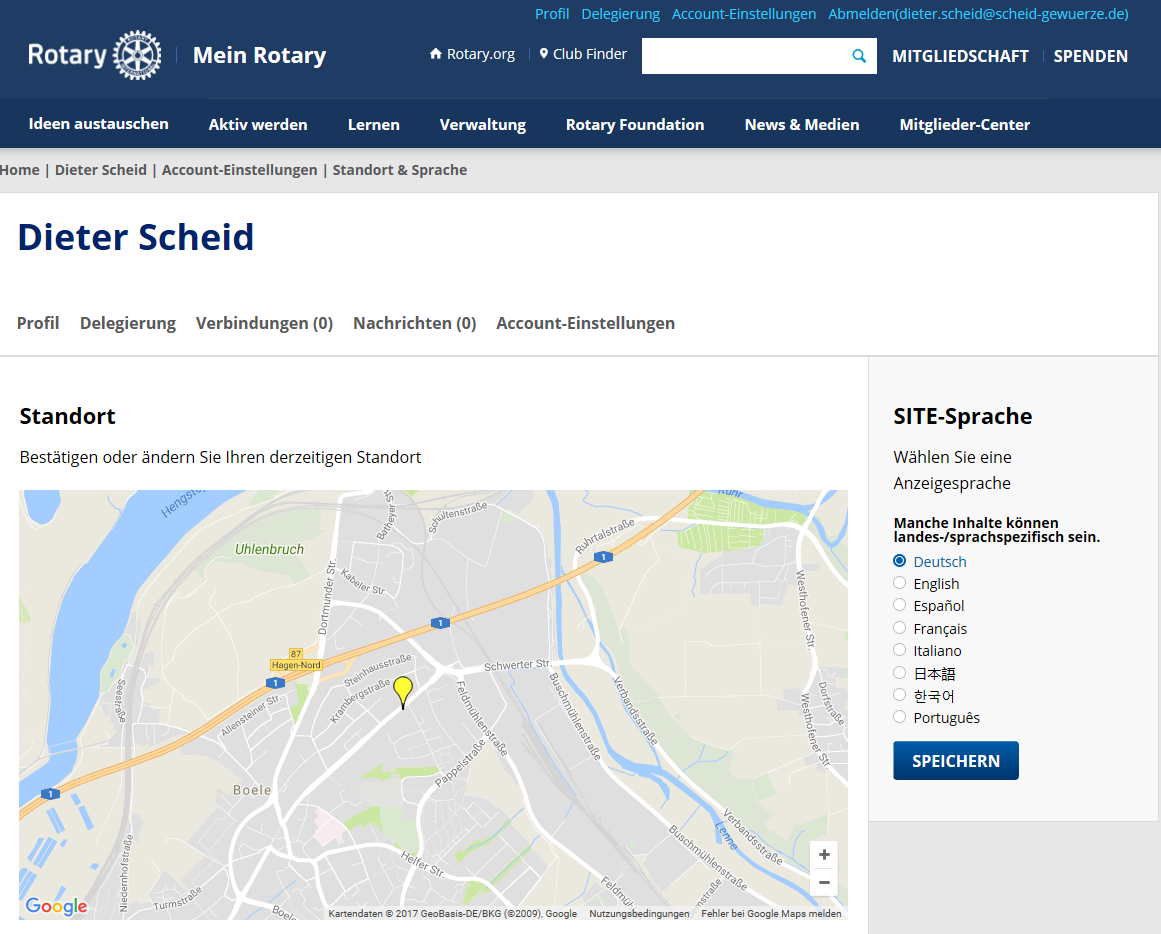 Einstieg in das Grant Center
Rotary Grant Center
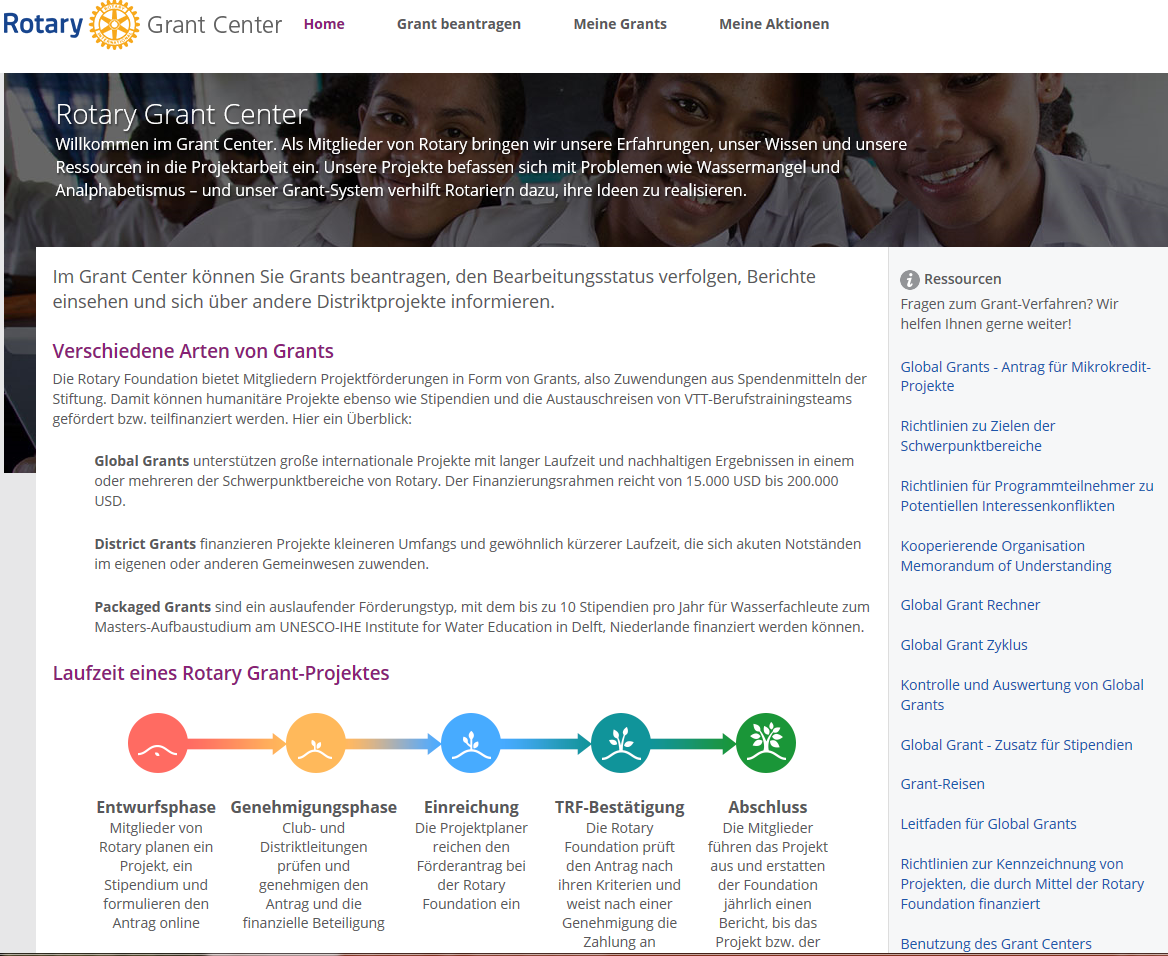 Rotary Grant Center
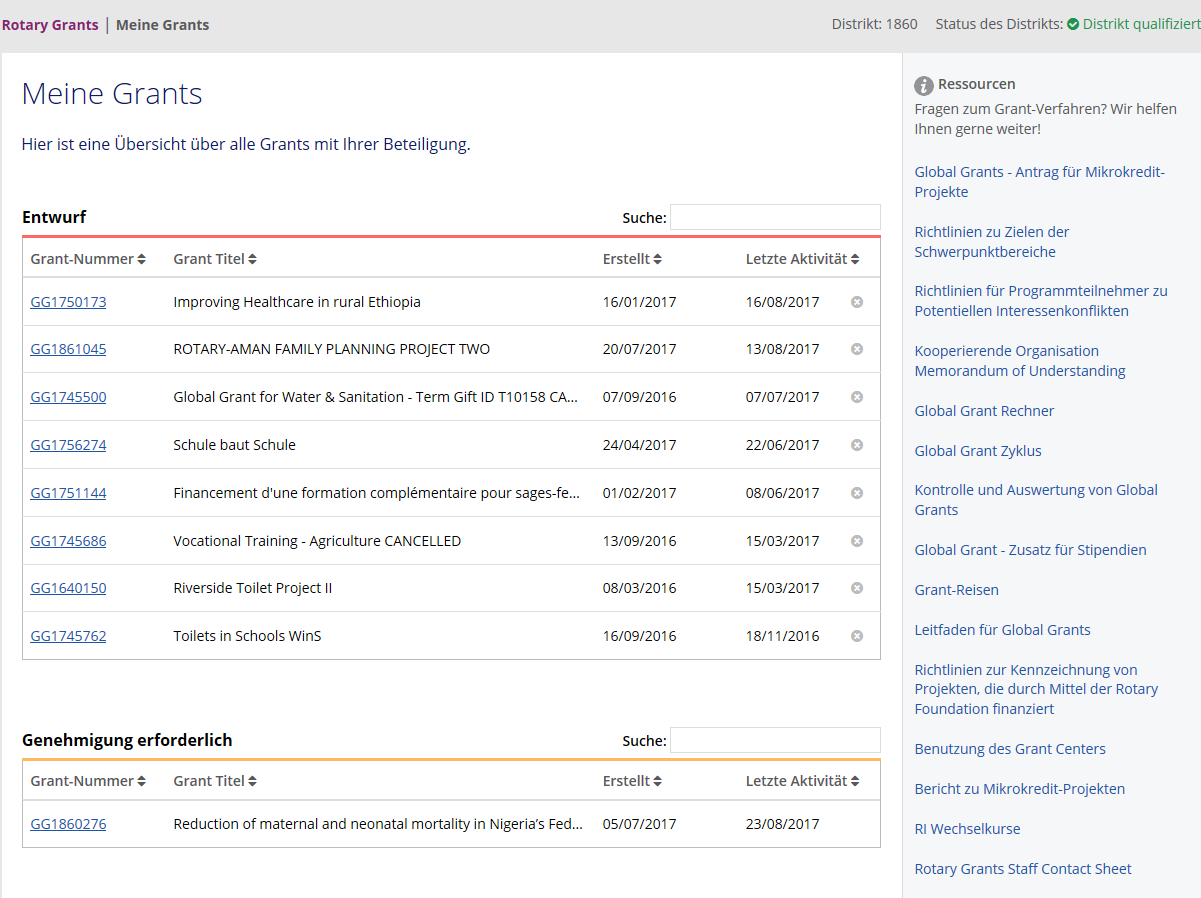 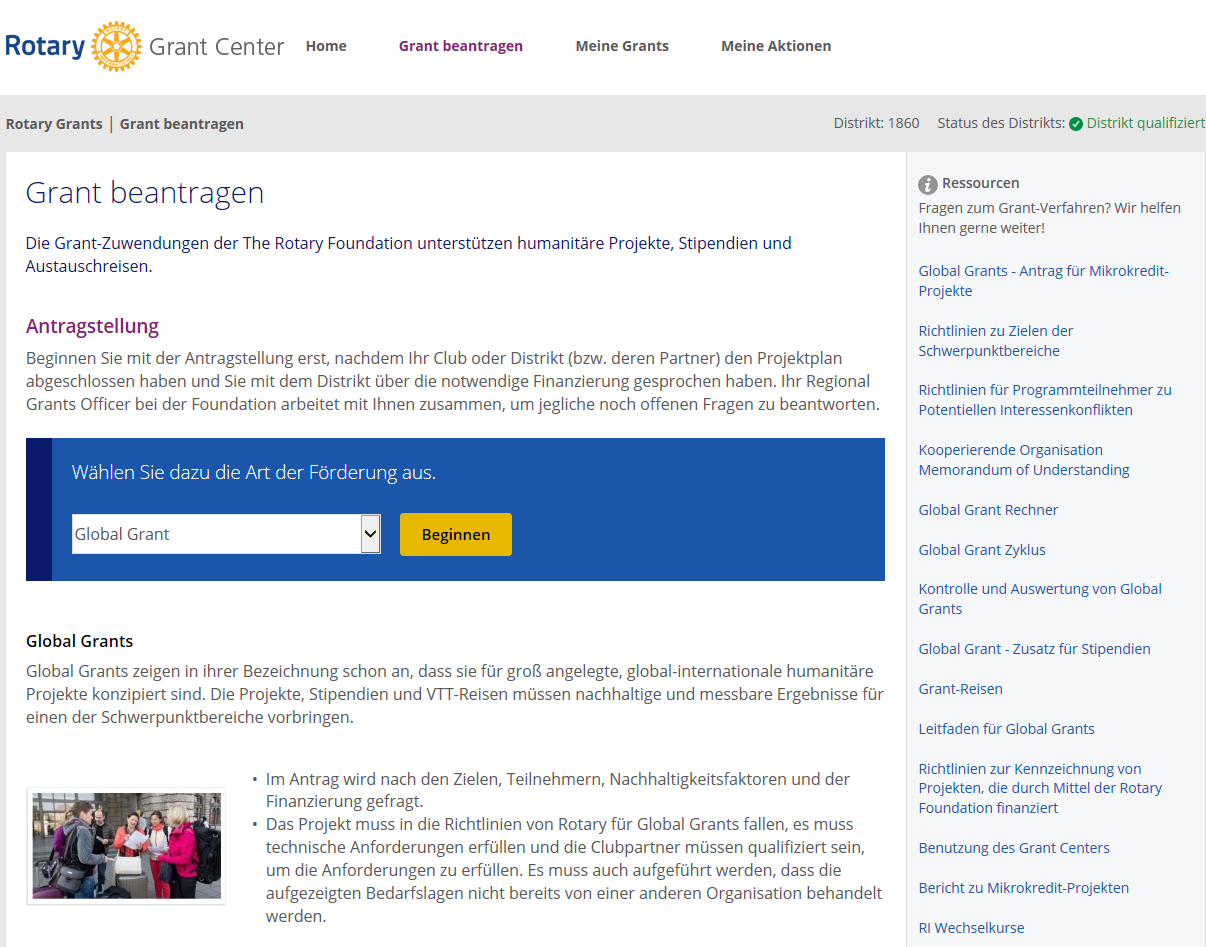 Rotary Grant Center
Rotary Grant Center
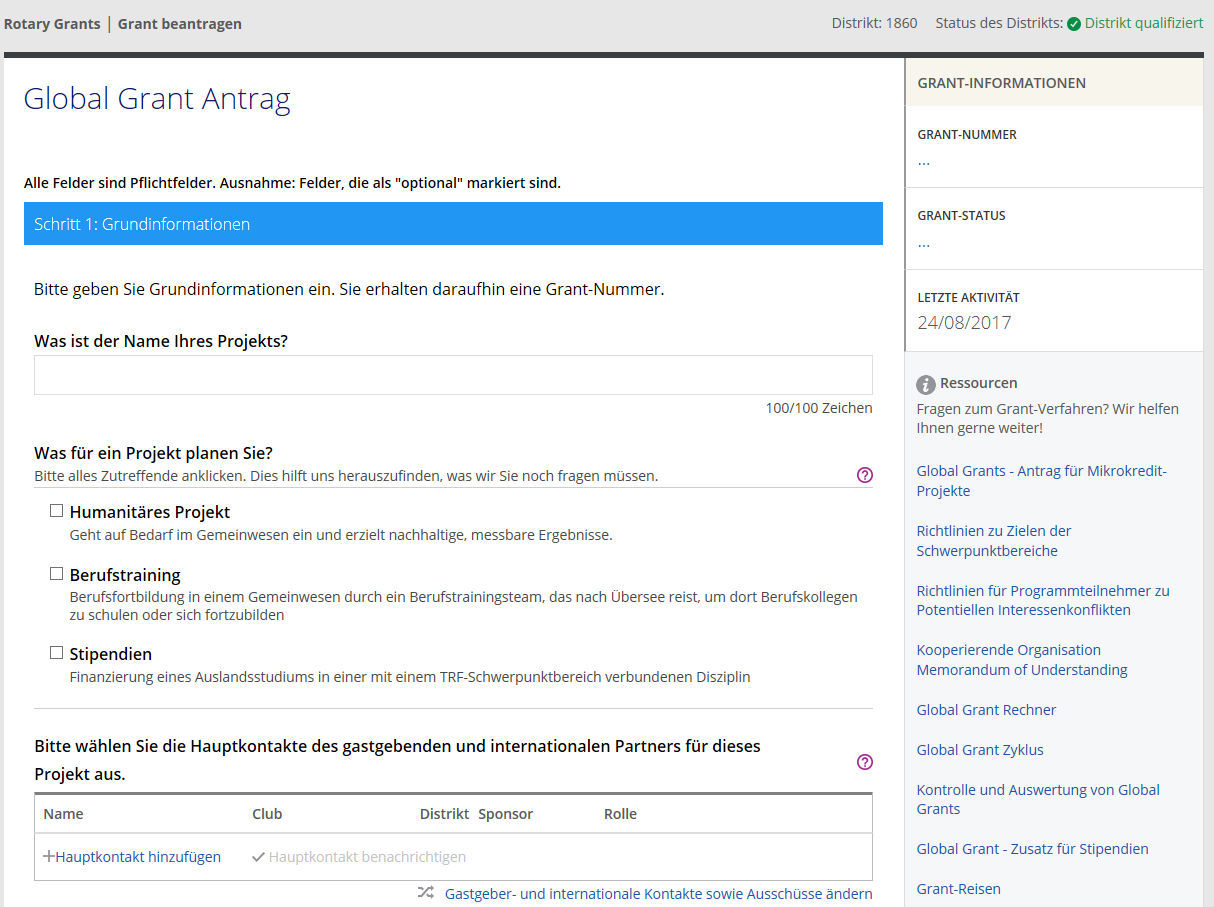 Rotary Grant Center
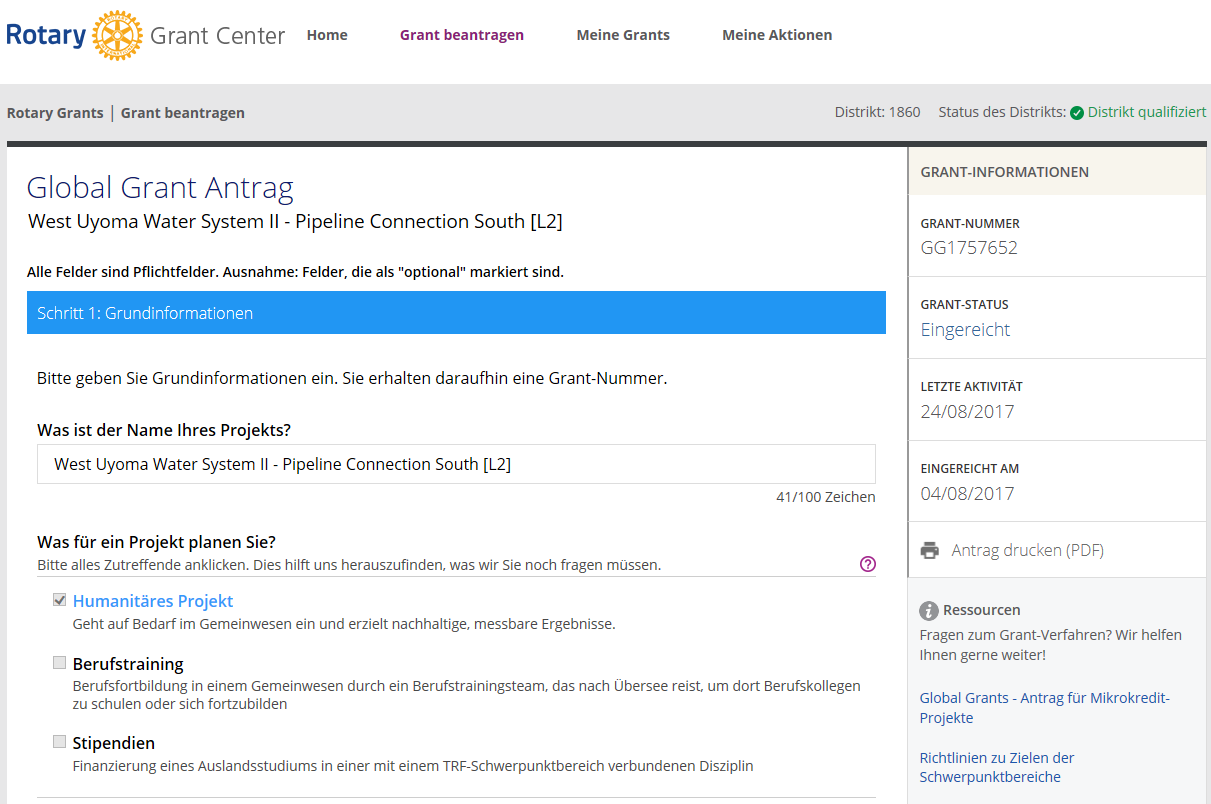 Rotary Grant Center
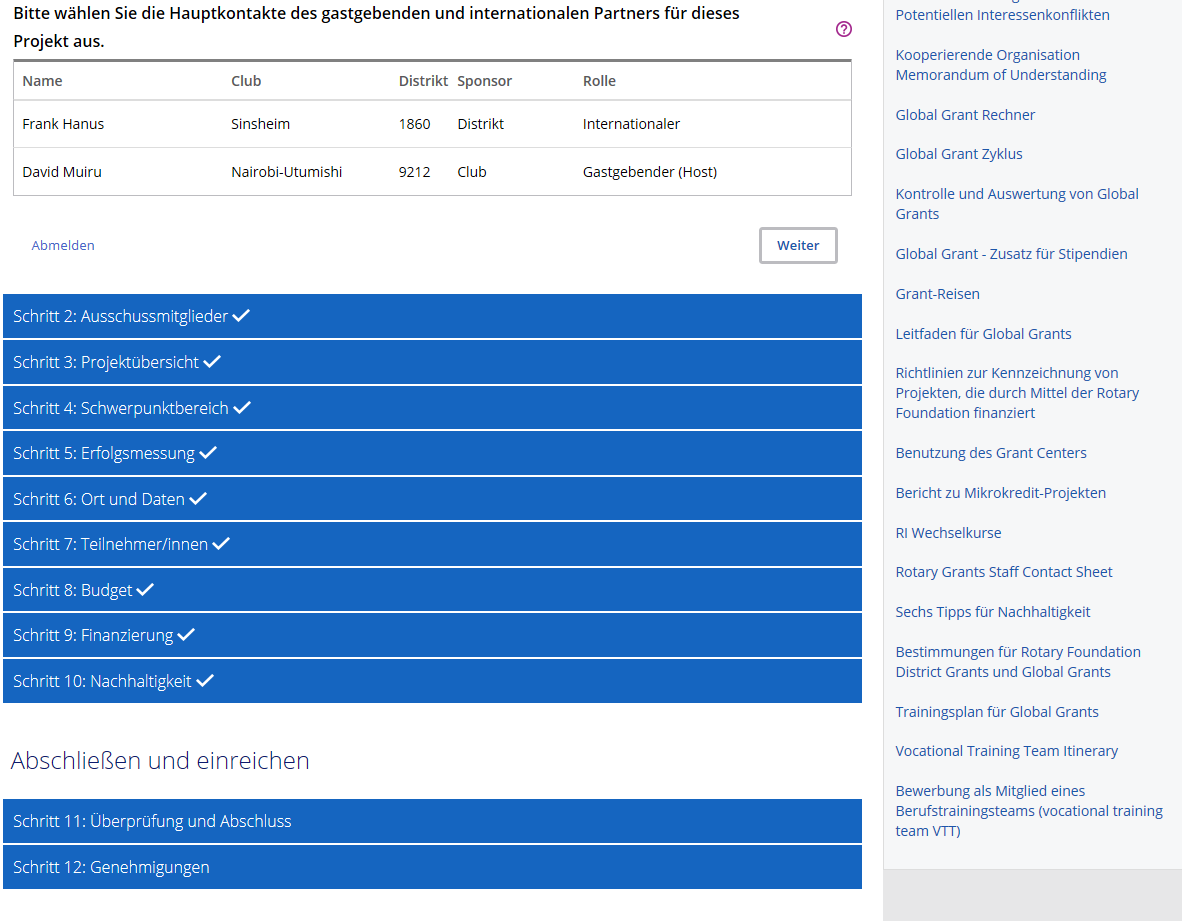 Rotary Grant Center
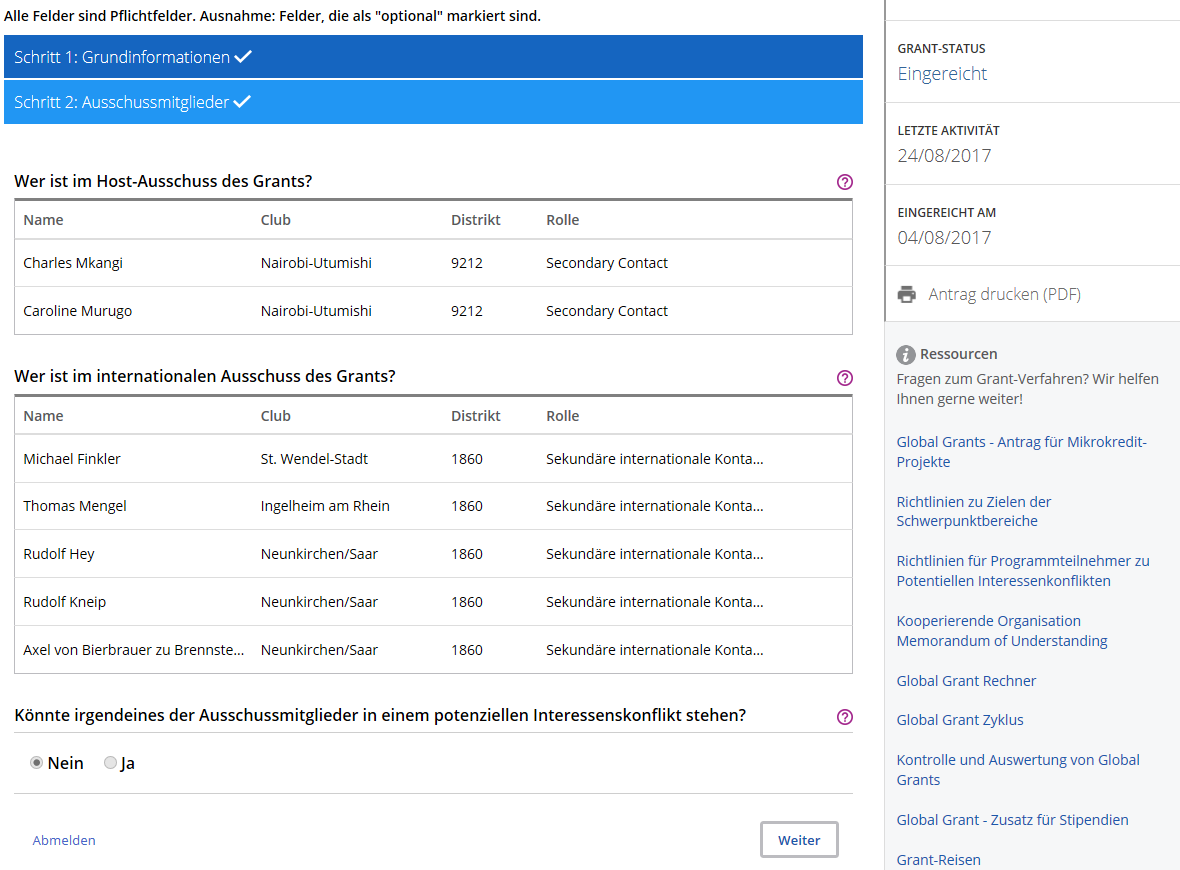 Rotary Grant Center
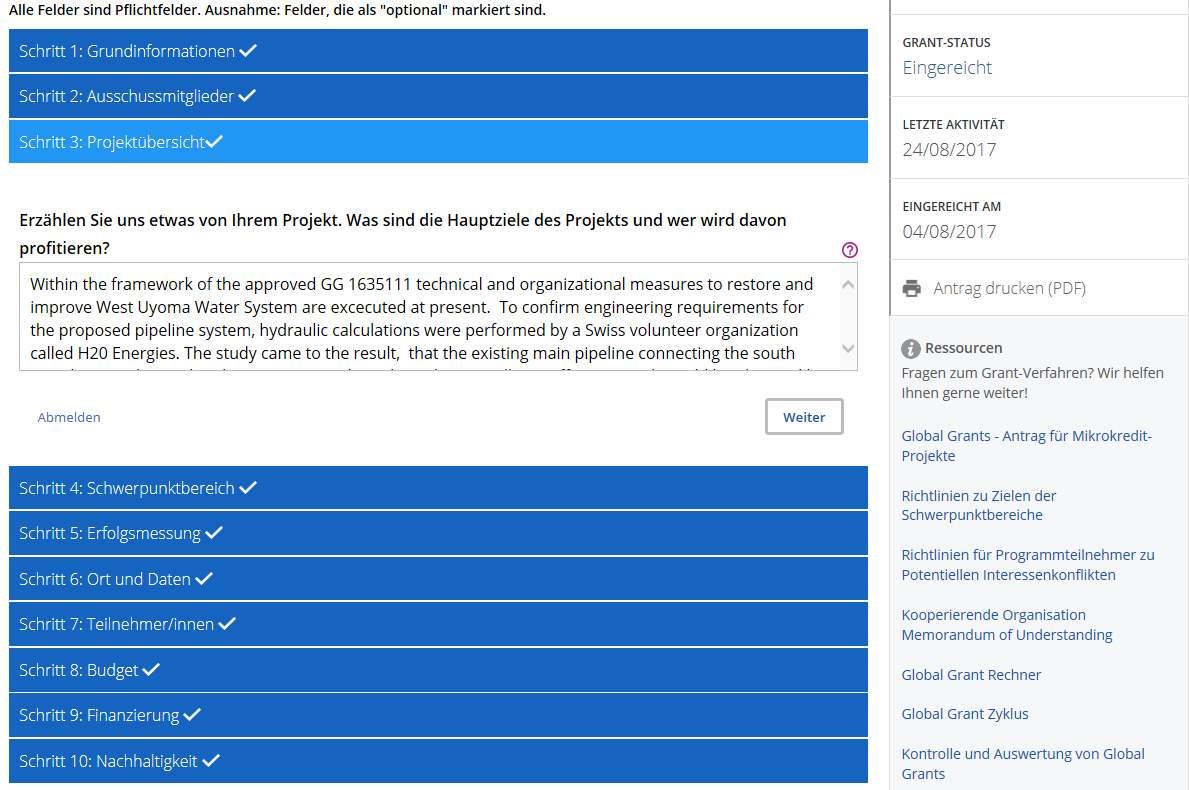 Rotary Grant Center
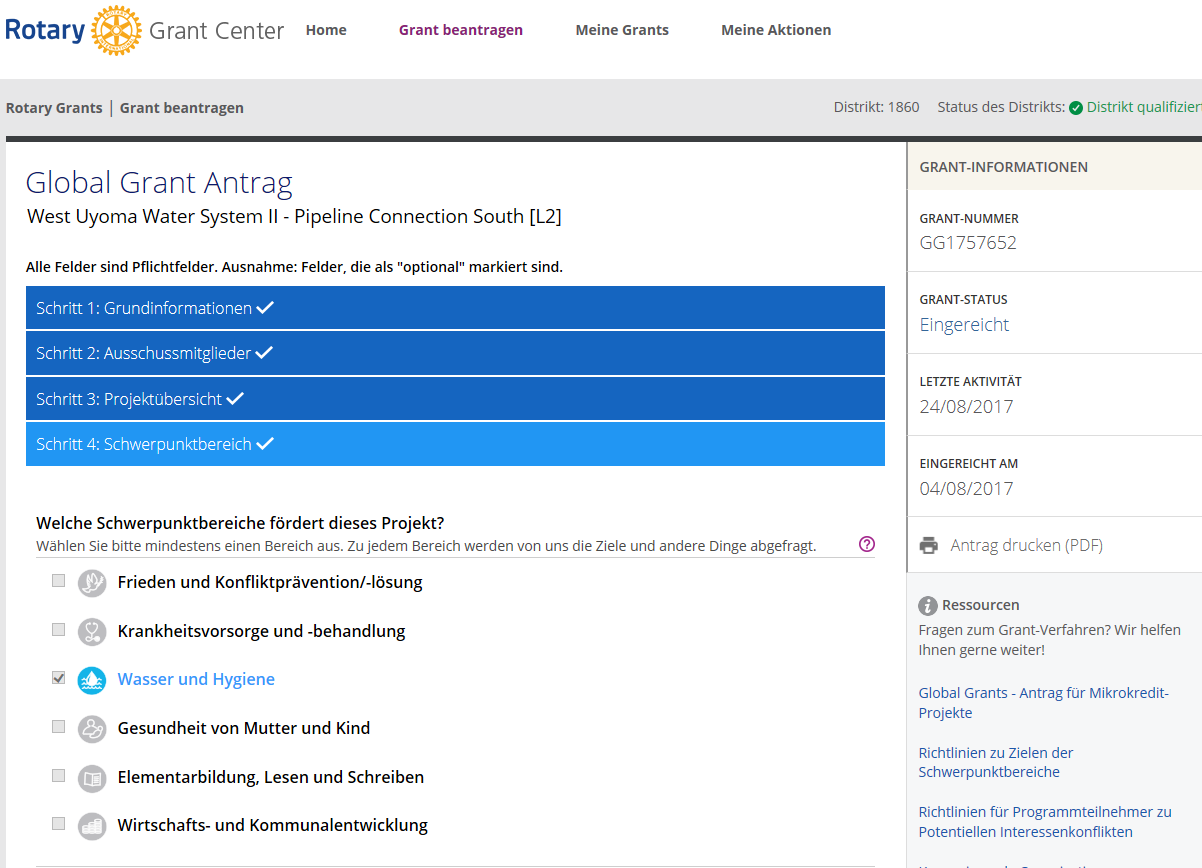 Rotary Grant Center
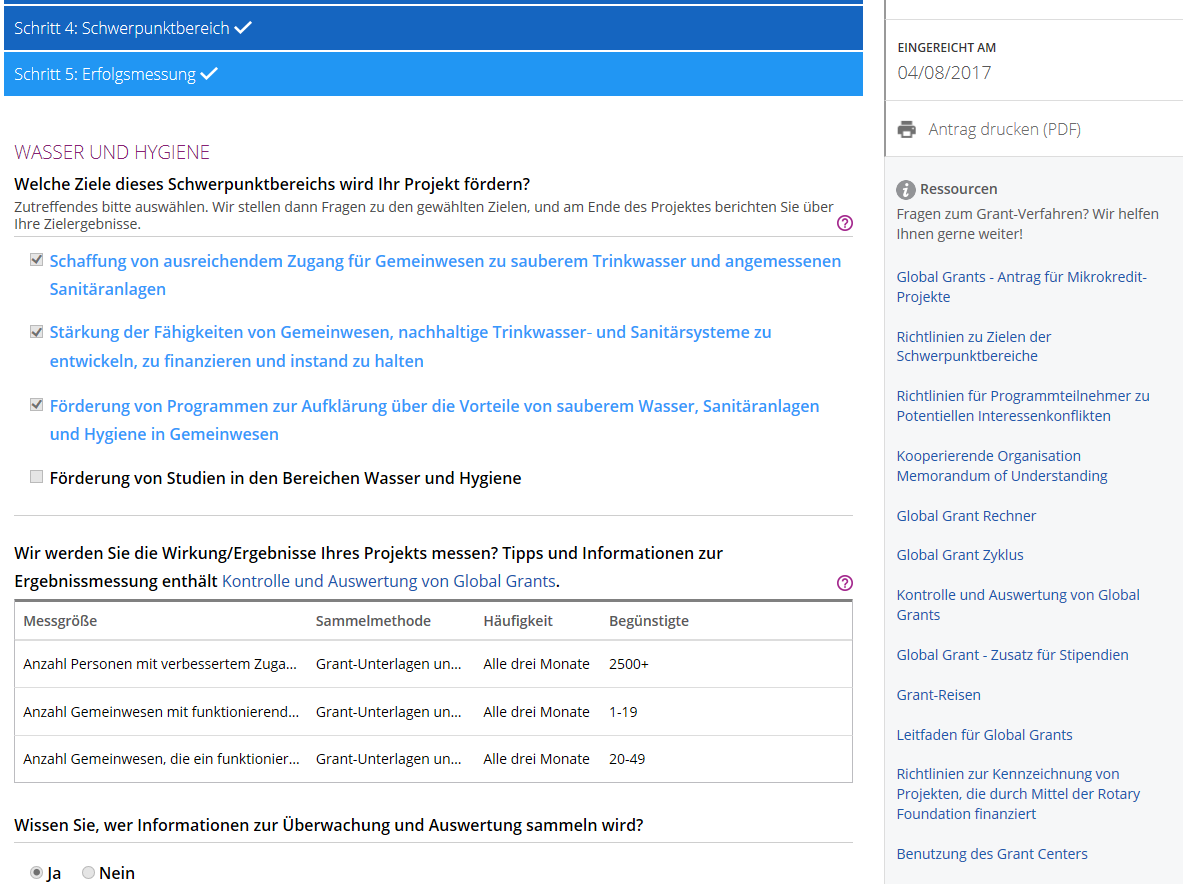 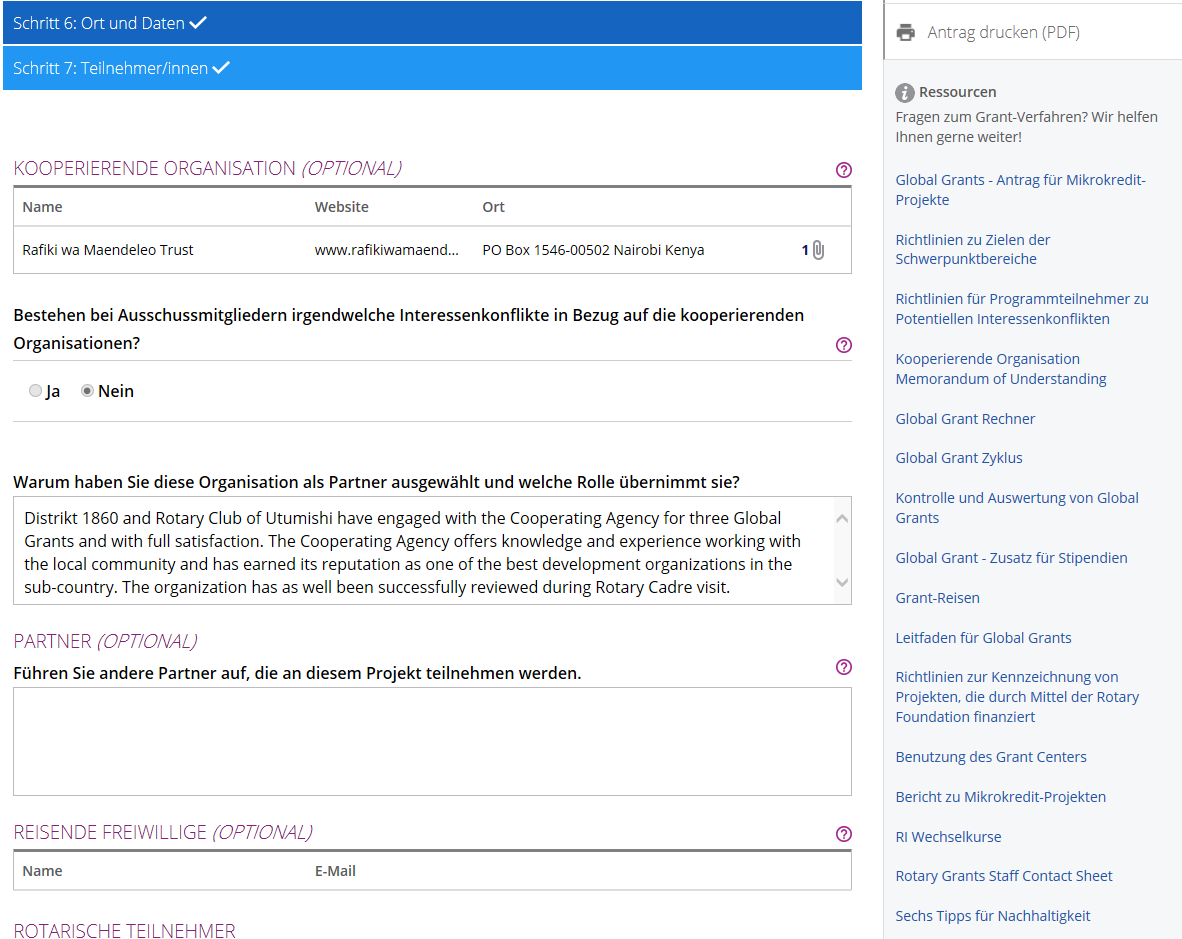 Rotary Grant Center
Rotary Grant Center
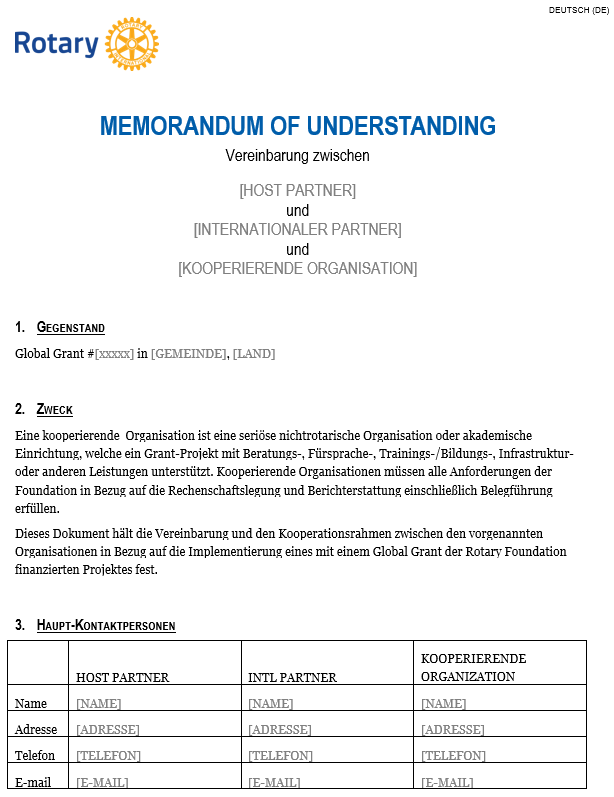 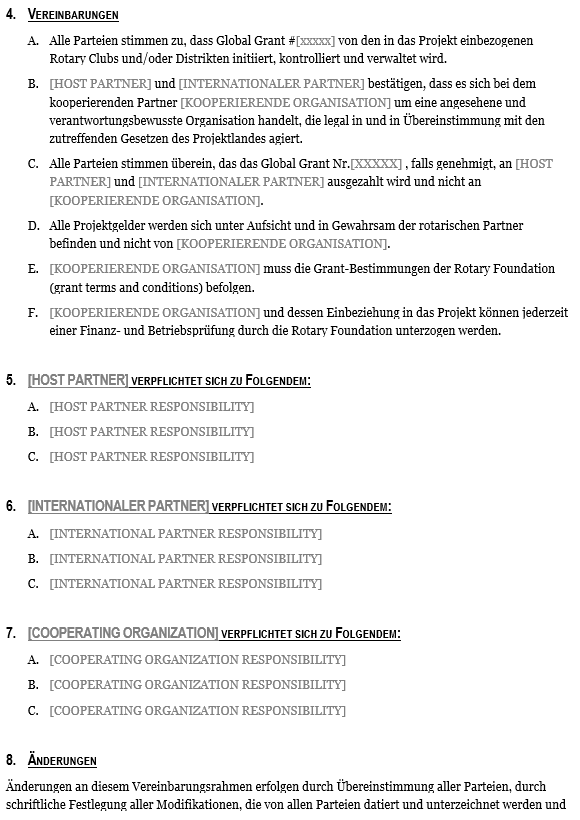 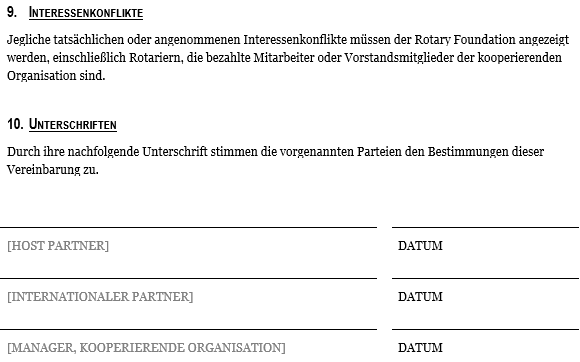 Rotary Grant Center
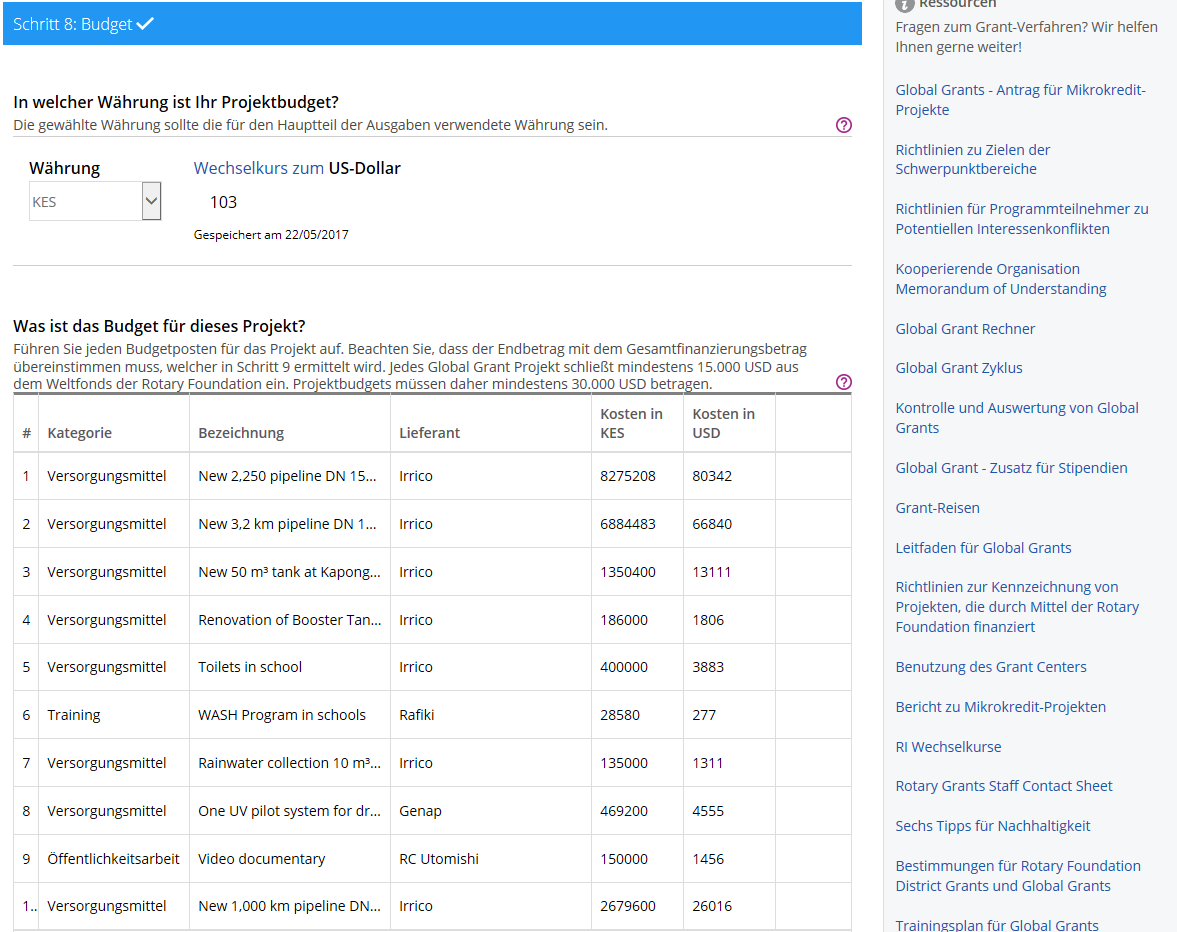 Rotary Grant Center
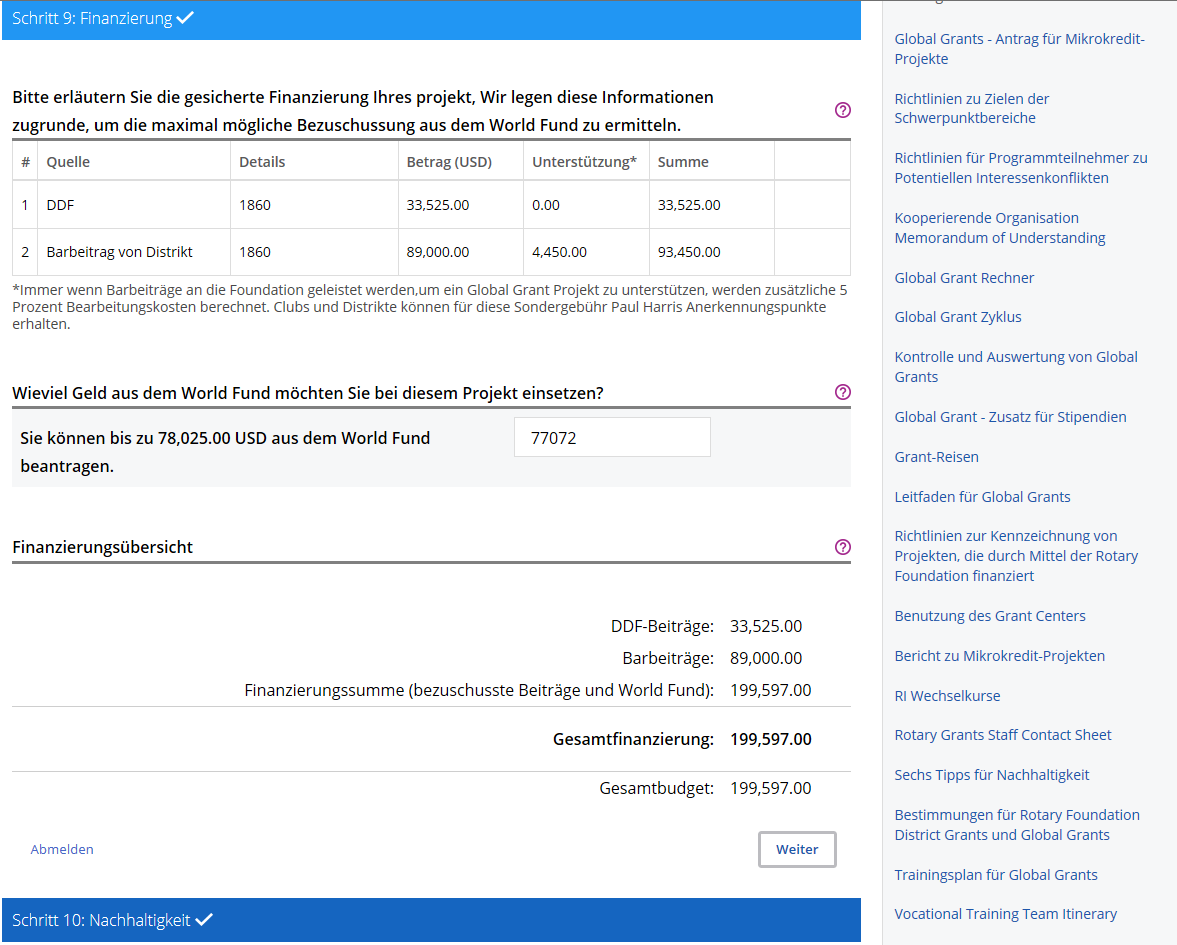 Rotary Grant Rechner
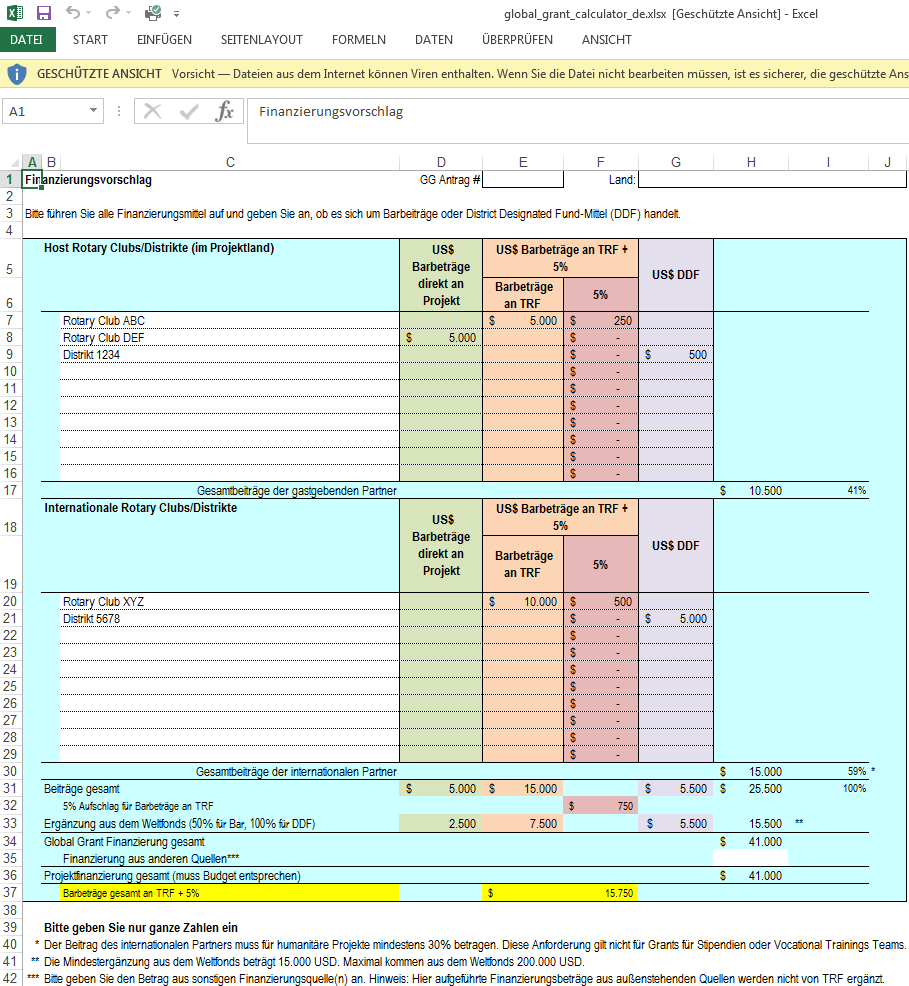 Rotary Grant Center
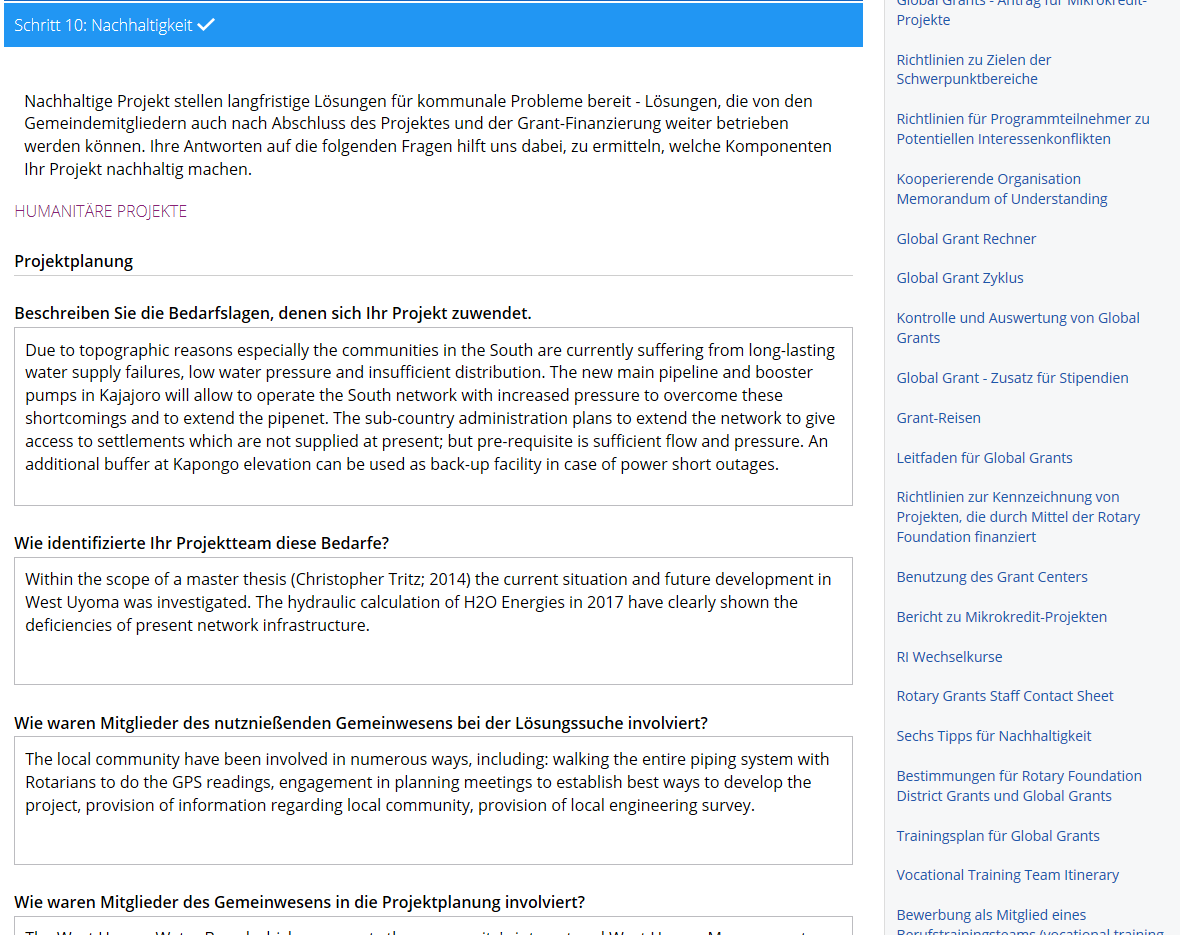 Rotary Grant Center
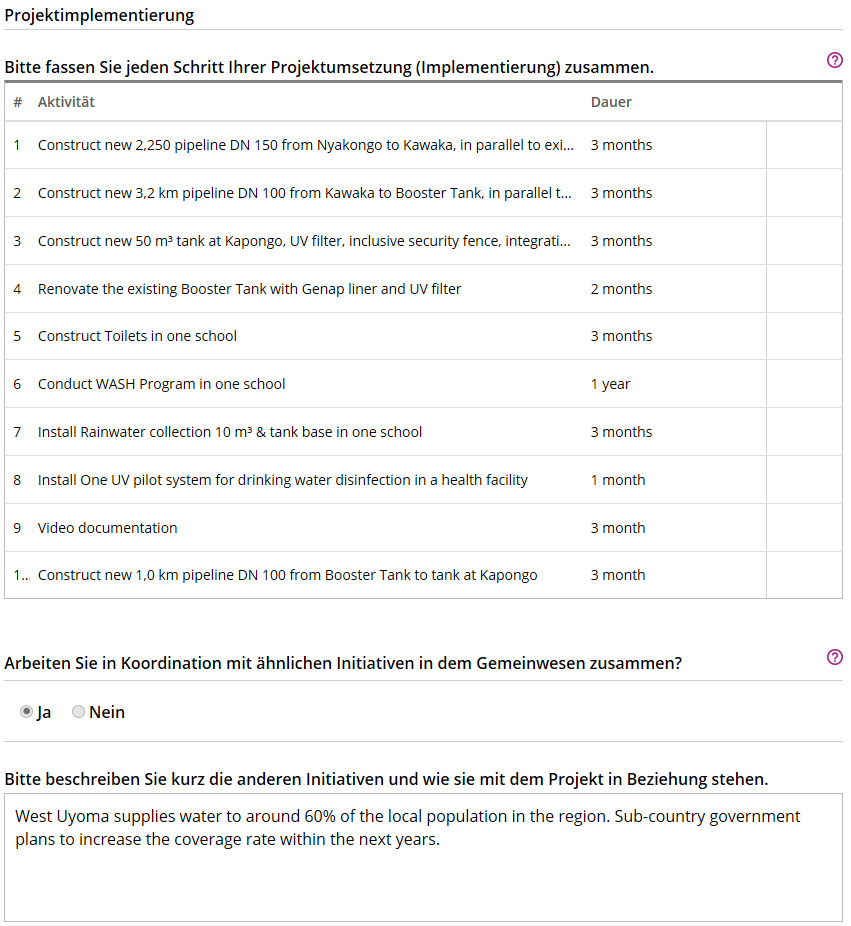 Rotary Grant Center
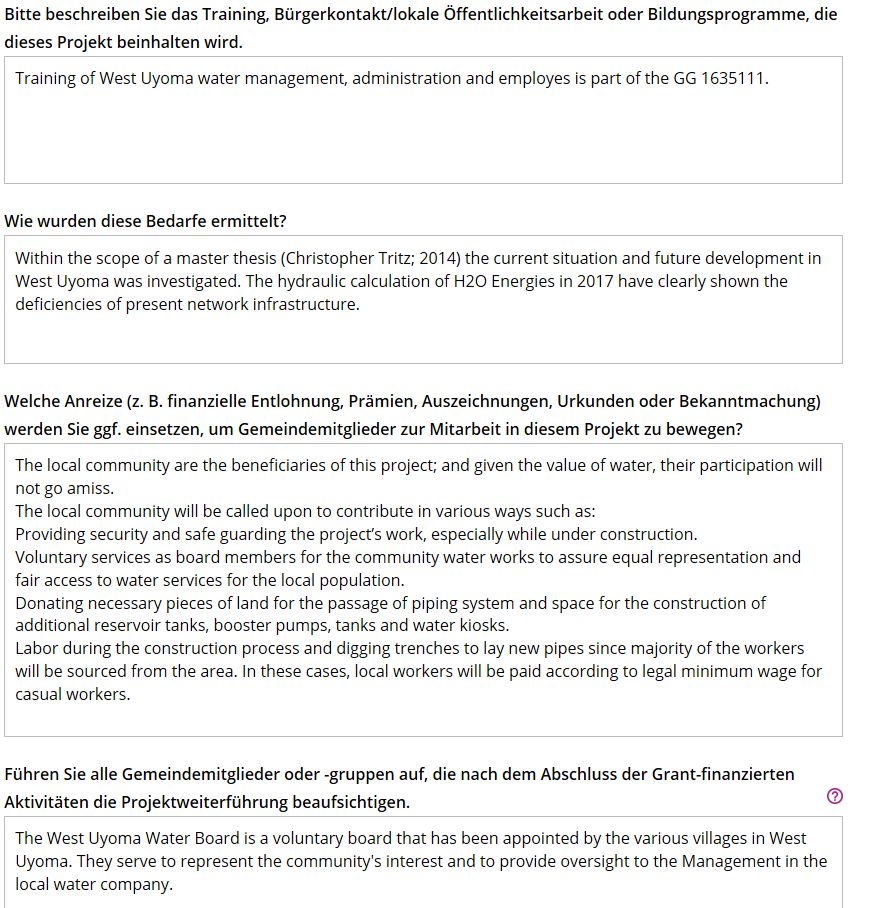 Rotary Grant Center
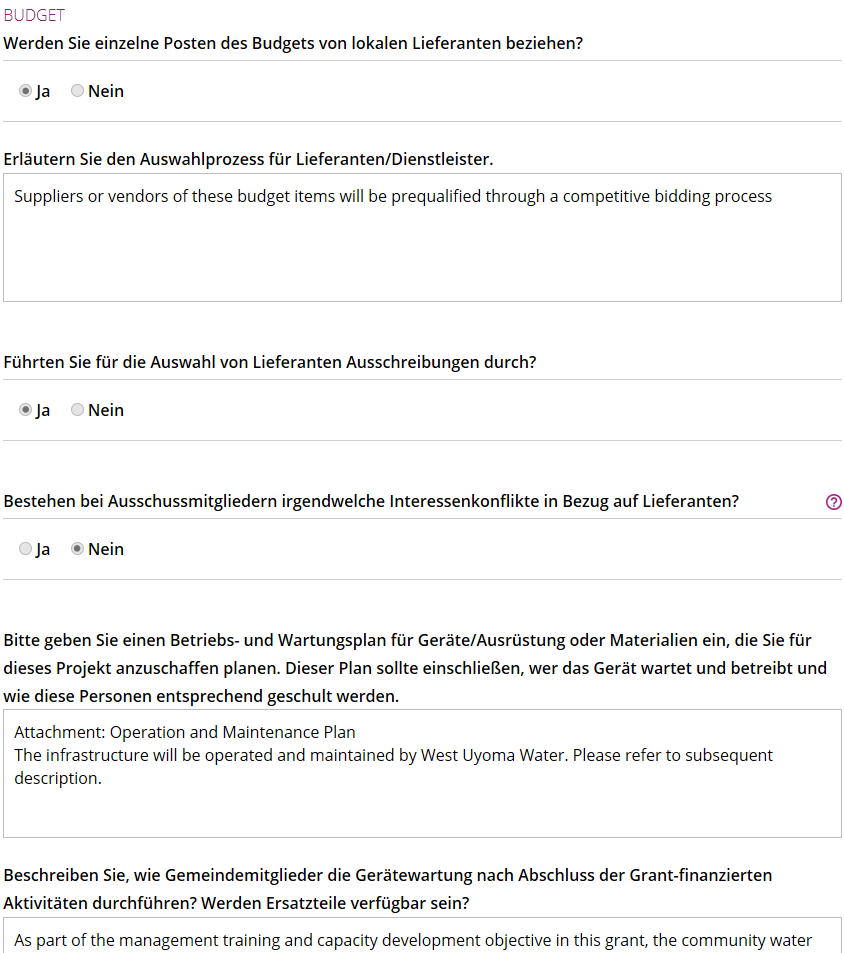 Rotary Grant Center
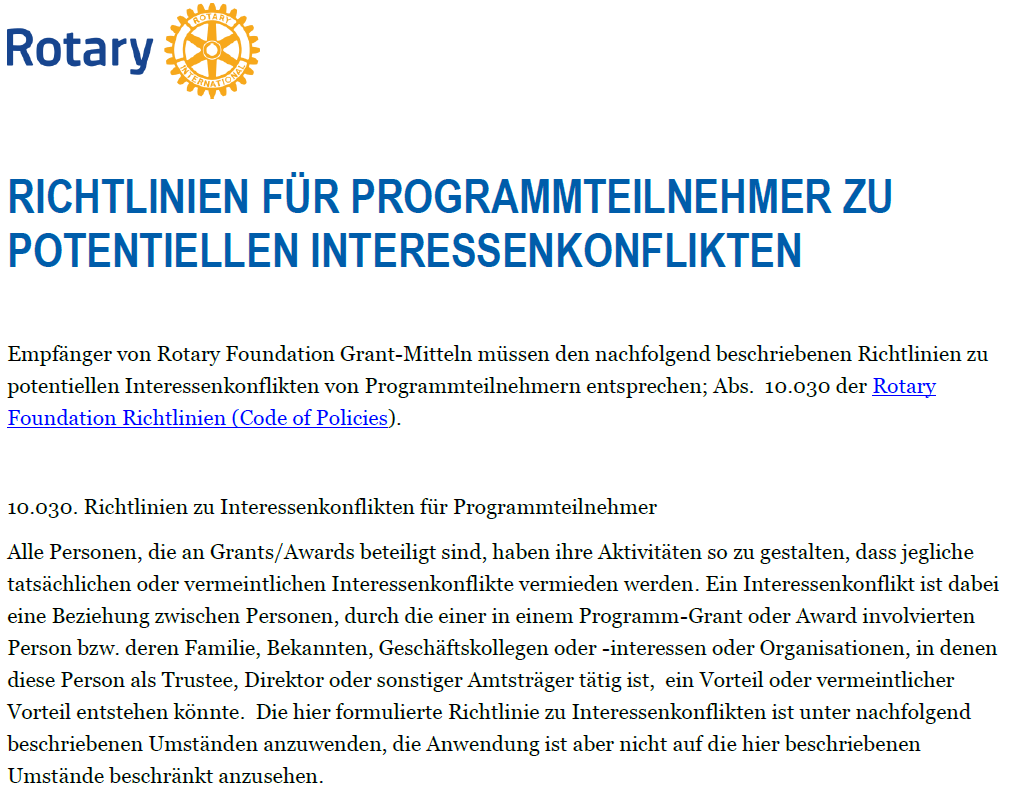 Rotary Grant Center
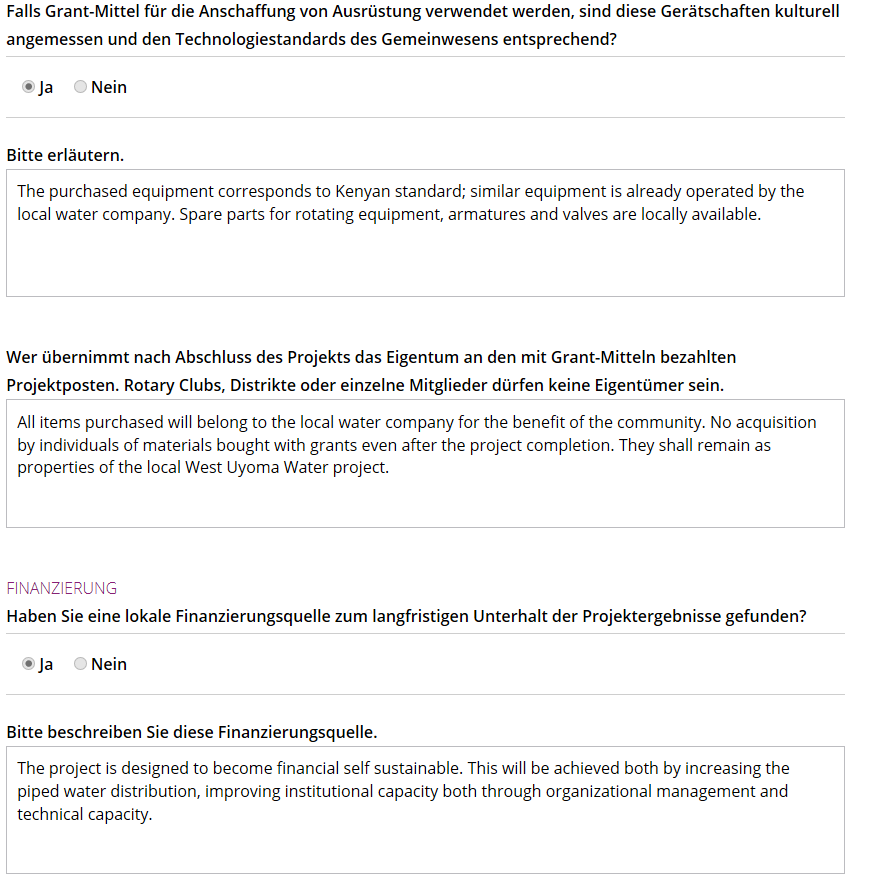 Rotary Grant Center
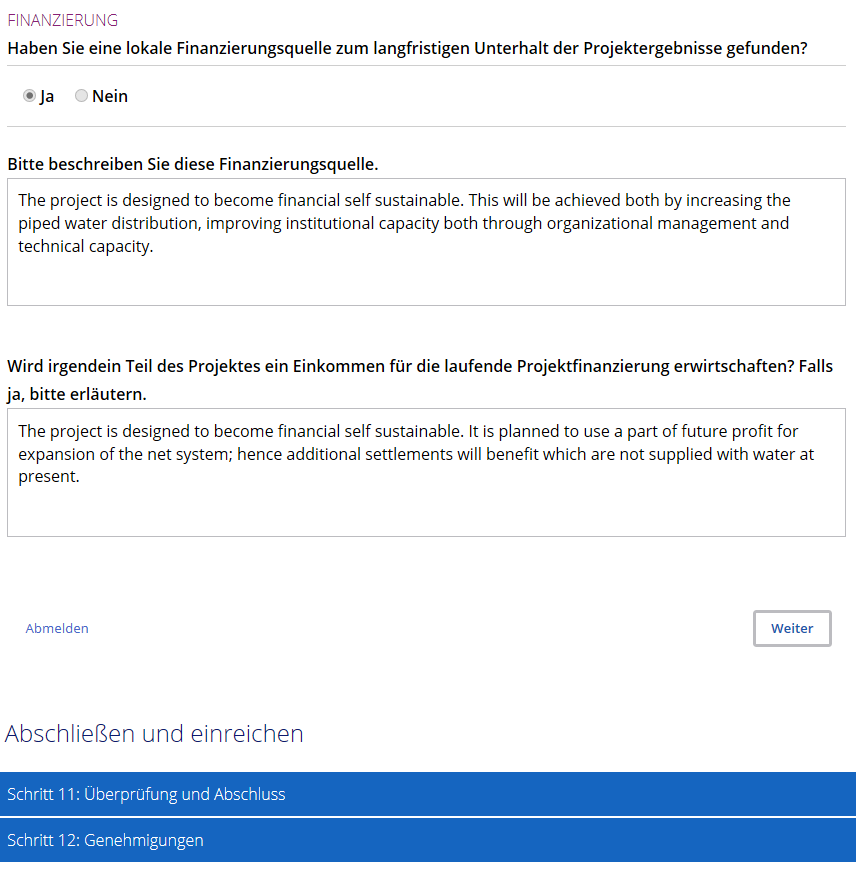 Rotary Grant Center
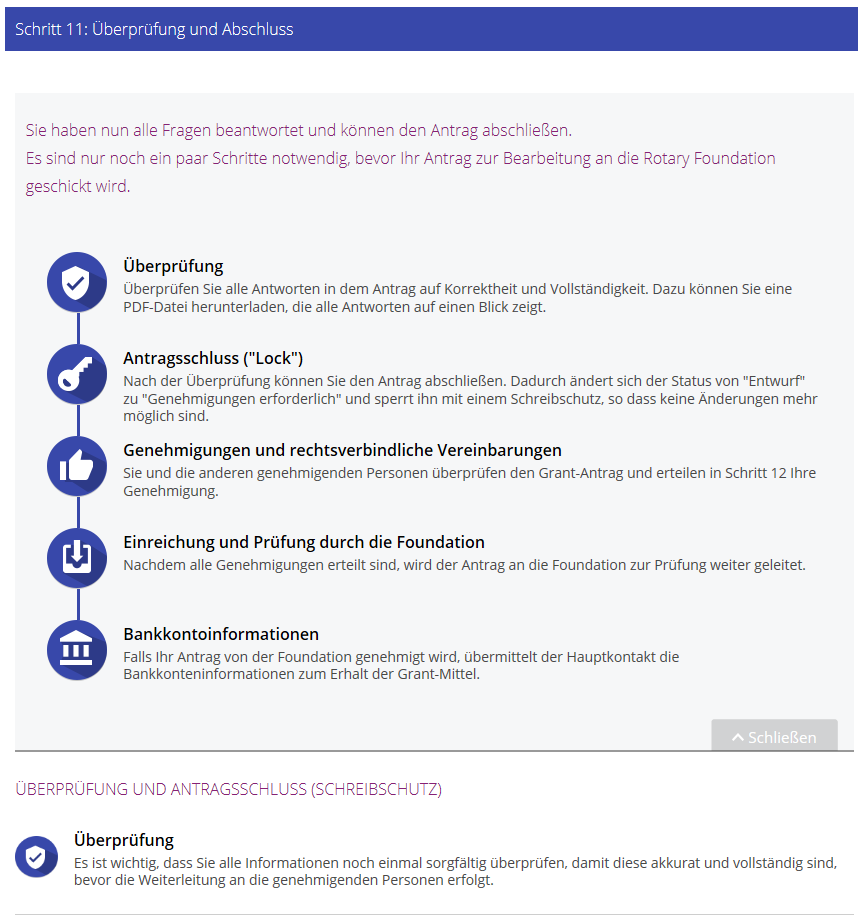 Rotary Grant Center
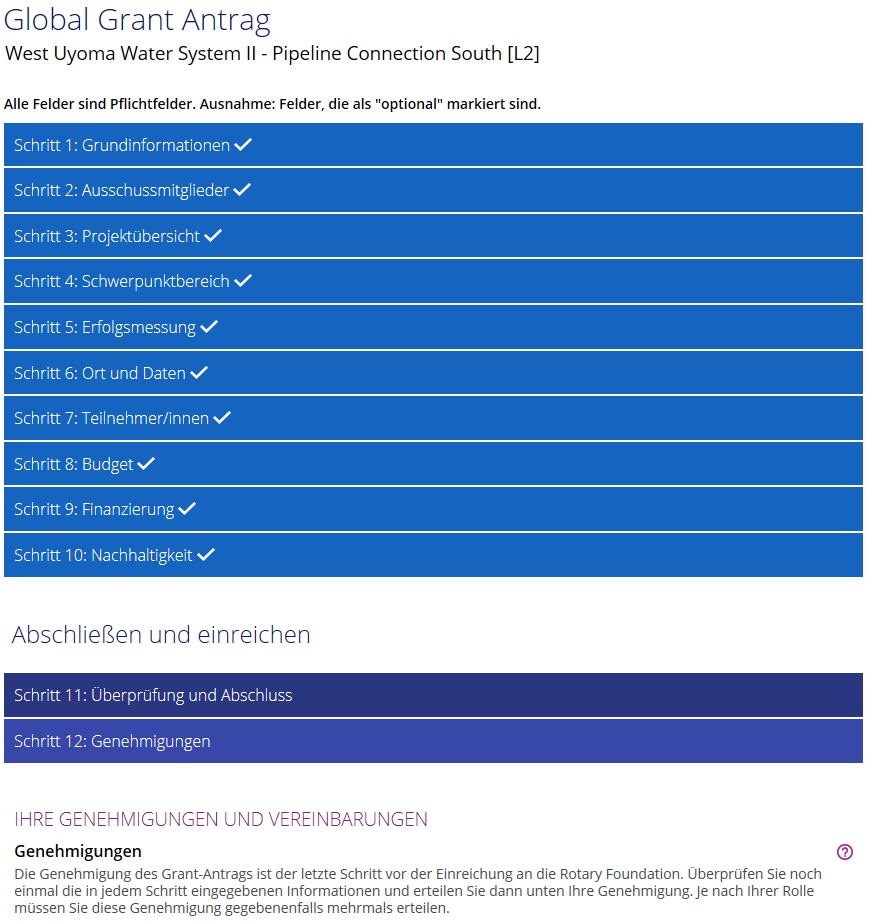 Automatisierter Genehmigungsprozess
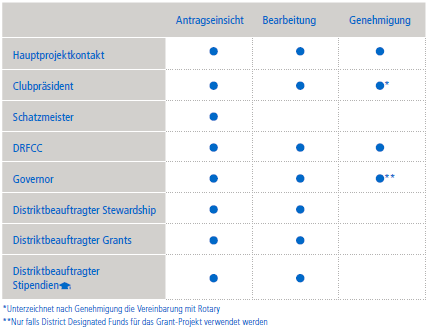 Rotary Grant Center
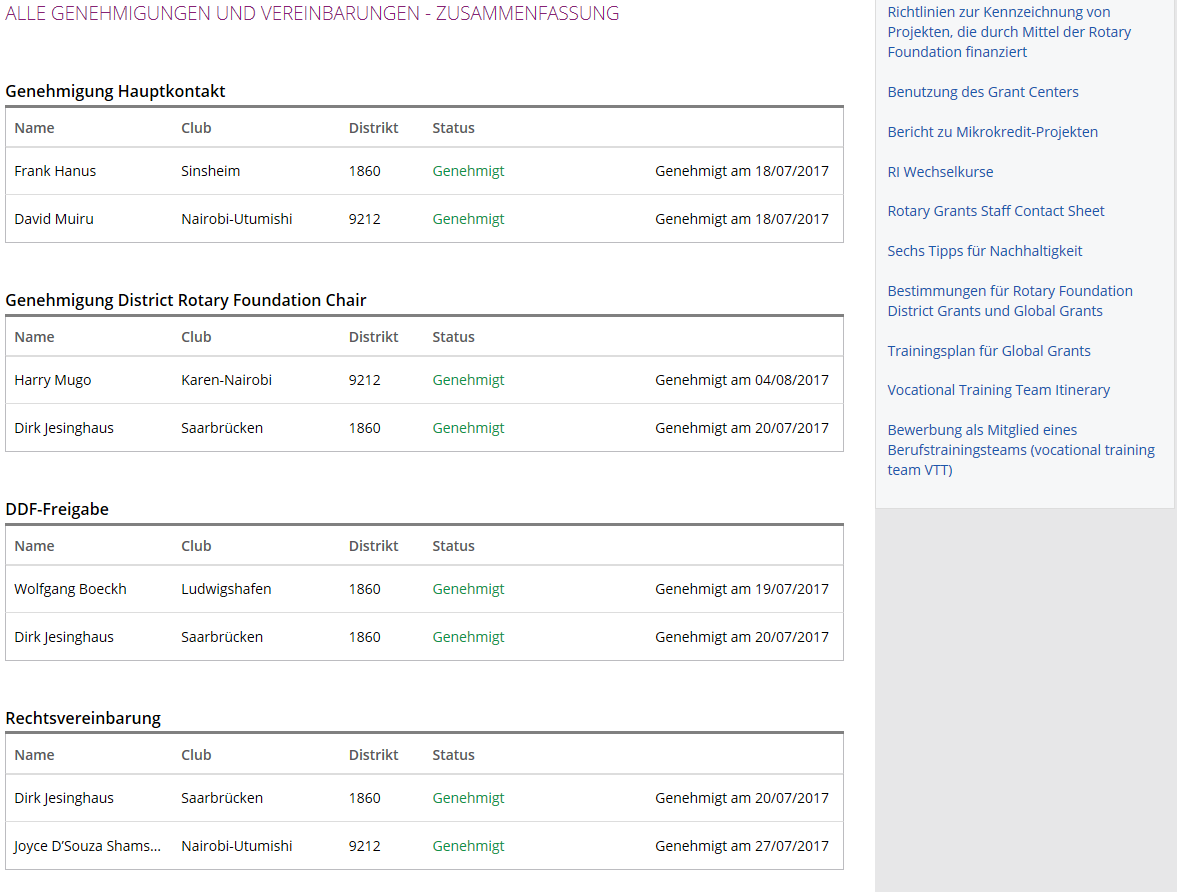 Danke für Ihre Aufmerksamkeit. Gibt es Fragen?
Rotary Grant Center